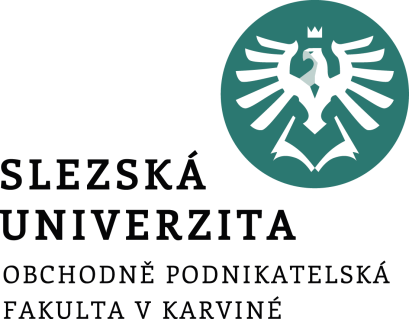 KORUPCE
Teorie hospodářské politiky
Prezentace č. 11
Obsah prezentace
Vymezení pojmu
Typologie korupce
Příčiny korupce
Dopady korupce
Měření korupce
Organizace zabývající se monitorováním a bojem proti korupci
Antikorupční doporučení
2
Vymezení pojmu korupce
lat. „rumpere“ = zlomit, rozlomit, přetrhnout
lat. „corrumpere“ = zmařit, zkazit, uplácet, podplácet
Není jednotné, různé organizace používají vlastní (rozdílné) definice 
existuje tzv. užší a širší pojetí
užší pojetí zahrnuje převážně  korupci ve veřejném sektoru (Transparency International, Světová banka)
širší pojetí zahrnuje také aktivity soukromého sektoru (definice OSN)
3
Vymezení pojmu korupce
Definice podle Transparency International
	„..takové jednání představitelů veřejného sektoru, ať už jde o politiky, či státní úředníky….., jímž se nedovoleně a nezákonně obohacují prostřednictvím pravomocí, které jim byly svěřeny.“ 						(Mc Kee, 1996)

Definice korupce podle Světové banky
	„..zneužití veřejné moci za účelem získání osobního prospěchu.“ (Bayley, 1966)
4
Vymezení pojmu korupce
Definice podle OSN
	„..nabídka, slib nebo předání jakékoliv výhody v něčí prospěch jako nepřiměřené pohnutky pro výkon povinností a vyjednávání, či požadavek přijetí jakékoliv takové výhody.“ 
					           (Národní program…, 1998, s. 4)
Pojetí sociálních věd
	„Chování, které se odchyluje od „formálních povinností“ veřejné role pro soukromé (osobní, rodinné nebo skupinově orientované) zájmy, pro finanční nebo statusový zisk, a dále jakékoliv chování, které porušuje pravidla za účelem zvýšení soukromého vlivu.“ 
								(J. Nye, 1966)
5
Vymezení pojmu korupce
Souhrnná definice
	„…jakákoliv nabídka, slib nebo poskytnutí jakékoliv neoprávněné výhody v něčí prospěch za určitou formu odměny, kdy tato nemusí být pouze finanční, ale může se jednat o dar, protislužbu, poskytnutí informací atd.“
6
zneužití postavení
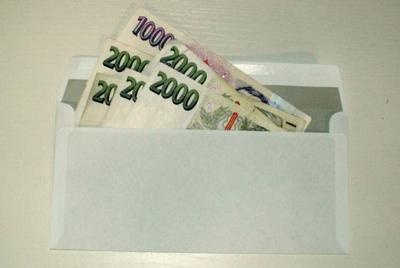 odměna
subjekt, jenž korumpuje
subjekt, jenž je korumpován
výhoda
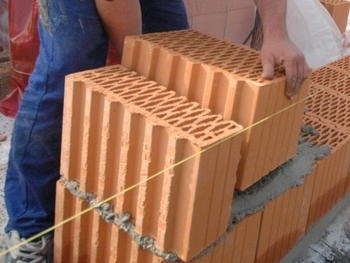 zisk na úkor ostatních subjektů
Schéma korupce
Korupce v širším slova smyslu
Klientelismus 
Je definován jako zvýhodňování na základě příbuzenských nebo přátelských vztahů. Jedná se o přísně osobní vztah patron-klient, přičemž klient je na patronovi závislý, je mu zcela oddán a v rámci možností se snaží podporovat patronův zájem. Lidem mimo klientský vztah jsou tyto hodnoty nedostupné.
Nepotismus
upřednostňování příbuzných či blízkých lidí při obsazování vlivných pozic proti ostatním, nezřídka lépe kvalifikovaným kandidátům, cílem je uplatnit a rozšířit vliv na společenské struktury
Prodej pozic
placené protěžování, např. obsazení vlivné pozice na základě úplatku apod.
8
Korupci může předcházet …
Střet zájmů
výkon funkce nebo zaměstnání se dostává do rozporu s vlastními soukromými zájmy. 
Lobbing
je součástí politického procesu,
prosazování zájmů určité skupiny při realizaci politických rozhodnutí (např. při schvalování zákonů).
9
Typologie korupce
Typologie podle TI
drobná korupce
praktikována státními úředníky (např. i policisty), kteří jsou často špatně placeni a jsou tak závislí na malých úplatcích od veřejnosti
vysoká korupce
zahrnuje rozsáhlé mezinárodní úplatky a tajné zahraniční účty, promyšlená struktura, špatně odhalitelná a postižitelná
10
Typologie korupce
Typologie podle Světové banky
Korupce sloužící k ovládnutí státu (state capture)
ovlivňování tvorby základních pravidel, tzn. zákonů, regulací, nařízení
probíhá formou nezákonných, netransparentních plateb
Vlivová korupce
představuje schopnost subjektu ovlivňovat tvorbu základních pravidel bez nutnosti uplácet veřejné činitele
větší vliv zde hraje velikost firmy, vazby na stát atd.
Administrativní korupce
úplatky veřejným činitelům, kteří mohou změnit způsob realizace stanovených pravidel
11
Typologie korupce
Typologie podle společenských věd
korupce jako deviantní chování
korupce jako patologické chování
korupce jako sociální dezorganizace
legalistické chápání korupce
takto je označováno porušování psaného práva 
public office definice
zahrnuje také vnitřní pravidla, jejich porušení není ani trestným činem ani přestupkem
public opinion definice
 nejširší chápání korupce spojené s veřejným míněním 
korupce je takové chování, které bývá obecně za      korupci považováno
12
Příčiny korupce
Většina faktorů, které dodávají nejvíce podnětů vedoucích ke korupci, má původ ve veřejném sektoru
Mezi nejčastější příčiny korupce můžeme zařadit:
udělování exkluzivních práv; dotace
nejasná a složitá úprava daňové problematiky, nízké platy správců daní a jejich časté kontakty      s plátci daní
rozhodování o směru a výši vládních výdajů
financování politických stran	
mzdy ve veřejném sektoru
poskytování určitých statků a služeb za nižší než tržní ceny
privatizace státního majetku
13
Příčiny korupce
složitost zákonů, regulací a postupů
ostatní faktory (špatně definovaná vlastnická práva, nedostatečné konkurenční prostředí, atd.)
privatizace státního majetku
14
Dopady korupce
náklady korupce je velice těžké vyčíslit
dopady korupce můžeme rozdělit na politické a ekonomické
politické důsledky
krátkodobé
ztráta důvěry v politiku vlády, která je v té době u moci
dlouhodobé
vznikají, pokud je korupce systematická a dlouhodobá
může dojít ke ztrátě důvěryhodnosti země ve vztahu k okolnímu světu a ke vzniku nedůvěry v celý politický systém a jeho legitimitu
15
Dopady korupce
Ekonomické důsledky
korupce způsobuje neefektivnost v rozdělování
korupce způsobuje zvyšování počátečních nákladů o úplatky, které slouží k překonání administrativních bariér, to vede k narušení tržní rovnováhy
dopad korupce na růst HDP - podle některých odborníků snižuje korupce podíl investic na HDP a má záporný vliv na výdaje na zdravotnictví a na vzdělání
korupční chování způsobuje, že vláda není schopná dosáhnout svých cílů (korupce při jmenování do funkce je zdrojem neefektivnosti)
16
Dopady korupce
Ekonomické důsledky
korupce zhoršuje kvalitu prostředí, ve kterém funguje soukromý sektor
korupce způsobuje růst administrativních nákladů (daňový poplatník je nucen platit za stejnou službu více, než by měl)
korupce má demoralizující vliv na celý aparát veřejné správy. Je tak velice obtížné udržet vysokou míru bezúhonnosti
korupce způsobuje značný úbytek produktivního úsilí, protože čas i energie jsou obětovány spíše k získávání kontaktů, k obcházení pravidel, než na zlepšování vlastního postavení a vlastní úrovně
17
Dopady korupce
Ekonomické důsledky
korupční jednání může být vnímáno jako cesta k úspěchu → rozšiřování korupce v soukromém sektoru
korupce vede k nárůstu veřejných výdajů (vyšší úroveň korupce je spojena s nižší kvalitou veřejné infrastruktury a vede k plýtvání veřejnými prostředky)
korupce může vést k omezení přílivu přímých zahraničních investic (díky korupčnímu prostředí klesá rating země a příliv investic je nižší)
18
Měření korupce
měření korupce je značně obtížné, neboť většina ukazatelů, které se snaží korupci monitorovat má subjektivní charakter (tzv. měkká data), která jsou založena na vnímání korupce
vhodná objektivní data prakticky neexistují
Organizace zabývající se monitoringem korupce
Transparency International (CPI, BPI, Globální barometr korupce)
Světová banka (Governance Matters, Doing Bussines)
 World Economic Forum (různé ukazatele)
 Fraser Institut
 Freedom House
19
Transparency International
nevládní nezisková organizace zabývající  se korupcí
Pobočky ve více než 100 zemích světa včetně ČR
každoročně zveřejňuje Index vnímání korupce (Corruption Perception Index - CPI)
nepravidelně pak Index plátců úplatků (Bribery Payers Index – BPI) 
zveřejňuje rovněž Globální barometr korupce
Blíže viz www.transparency.cz nebo www.transparency.org
20
Financování české pobočky TI
Činnost Transparency International - Česká republika je financována především z grantů, které organizace získává na své projekty z programů domácích i zahraničních státních i soukromých dárců. 
Vedlejším zdrojem financování jsou dary fyzických i právnických osob a rovněž výnosy z uskutečněných činností a akcí (například vzdělávacích kurzů).
21
Měření korupce (CPI)
Index vnímání korupce (CPI)
sestavován jednou ročně a průzkumy použité při jeho sestavování většinou obsahují otázky zaměřené na uplácení veřejných činitelů nebo provize při veřejných zakázkách,
názory představitelů podnikatelské sféry, odborníků a analytiků,
ukazuje však pouze na příjemce úplatků.
nabývá hodnot 0 - 100, kdy nula představuje zemi naprosto zkorumpovanou, naproti tomu stovka zemi zcela „čistou“, tudíž bez korupce,
publikován od roku 1995 (0 -10), od roku 2012 (0 -100).
22
Měření korupce (CPI)
Index vnímání korupce (CPI)
je indexem složeným, tudíž zahrnuje výsledky několika průzkumů, prováděných rozličnými institucemi. Ty používají rozdílné vzorky respondentů i rozdílnou metodiku
původně sestavován pro 85 zemí světa, v roce 2018 pro 180 zemí (množství zemí se každý rok mění
Další podrobnosti na https://www.transparency.org/research/cpi/overview
23
Hodnocení ČR v indexu CPI od roku 2000
Měření korupce (BPI)
Index plátců úplatků (BPI)
dosahuje hodnoty 0 – 10
index poměrně mladý, nejstarší údaje z roku 1999 (další v letech 2002, 2006, 2008 a 2011)
výsledky průzkumu z jednotlivých let není možné mezi sebou porovnávat! (jiná metodologie, jiné otázky, odlišný počet zemí apod.)
hodnotí exportující země světa (nikoliv firmy) podle náchylnosti firem se sídlem v těchto zemích poskytovat úplatky v zahraničí - pohled na „nabídkovou stranu“ korupce
Na dotazy odpovídají vrcholoví  obchodní manažeři (senior business executives); v roce 2011 odpovídali manažeři z 30 zemí včetně ČR (celkem 100 rozhovorů)
25
Výsledky BPI za rok 2011
Pramen: http://www.transparency.cz, 30.10. 2012
Měření korupce (GCB)
Globální barometr korupce (GCB)
je jediným celosvětovým průzkumem veřejného mínění zaměřeným na názory a osobní zkušenosti respondentů s korupcí v různých sektorech
poprvé zveřejněn v roce 2003, je možné srovnávat jednotlivé průzkumy
	korupčnost jednotlivých sektorů je hodnocena  známkou 1 – 5 (1 – bez korupce, 5 – extrémně zkorumpovaný)
Poslední průzkumy proběhly v roce 2017
více na https://www.transparency.org/news/feature/global_corruption_barometer_citizens_voices_from_around_the_world
27
Měření korupce – Světová banka
Pro účely posouzení kvality vlády sestavila 6 základních indikátorů, které hodnotí 6 oblastí kvality vlády (Governance Matters):
úroveň demokracie, 
politickou stabilitu, 
efektivnost vládních politik, 
regulační kvalitu, 
kvalitu právního řádu a 
kontrolu korupce.
28
Obecná antikorupční doporučení TI pro veřejný sektor
zavést funkční výběr úředníků a systém jejich uplatnění (tzn. eliminovat osobní vazby při výběrových řízeních, posuzovat především odbornou způsobilost uchazeče atd.)
zkvalitnit management práce (státní manažeři by měli být kladným vzorem pro své podřízené ve smyslu dodržování zákonů)
zdokonalit systém řízení v oblasti veřejné správy tak, aby byl uplatněn princip konečné odpovědnosti vedení za významné poruchy jeho resortu
ihned řešit zjištěné problémy a nedostatky, zveřejňovat je
vyvarovat se pravděpodobným korupčním situacím při výkonu veřejné správy (minimalizovat styk úředníků se žadateli, zavést systém kontroly rozhodování, z některých jednání pořizovat obrazové a zvukové záznamy)
vypracovat návody pro komunikaci a využívání služeb veřejného sektoru
29
Děkuji za pozornost a přeji hezký den☺
30